СИСТЕМА КЛИМАТ-КОНТРОЛЯ КОСТЮМА СИЗ
Цель – улучшение условий труда медицинских работников, поддержание требуемых параметров влажности воздуха и температуры внутри костюма для создания комфортных условий работы медицинского персонала.

Задачи:
– разработать структурную схему системы климат-контроля  костюма средств    индивидуальной защиты, определить технические требования к основным    элементам;
– произвести оценку энергопотребления и эффективности термоэлектрического    преобразования в соотношении с получаемой теплоотдачей для различных    сборок термоэлектрических модулей;
– определить конструктивные параметры системы охлаждения термоэлементов;
– осуществить предварительный подбор элементной базы;
– разработать потенциально возможные технические решения по повышению    КПД системы климат-контроля костюма средств индивидуальной защиты.

Объект – костюм средств индивидуальной защиты.

Предмет – система климат-контроля костюма средств индивидуальной защиты.
Типы используемых противочумных костюмов для работы с пациентами, зараженными COVID-19
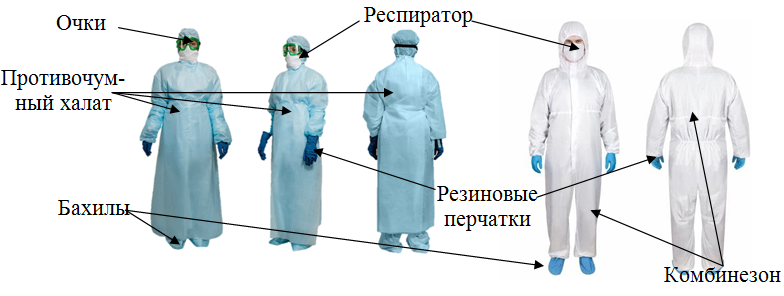 а)                                                  б)
Противочумный костюм: а) I типа; б) II типа
Внешний вид и характеристики используемого элемента Пельтье
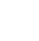 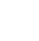 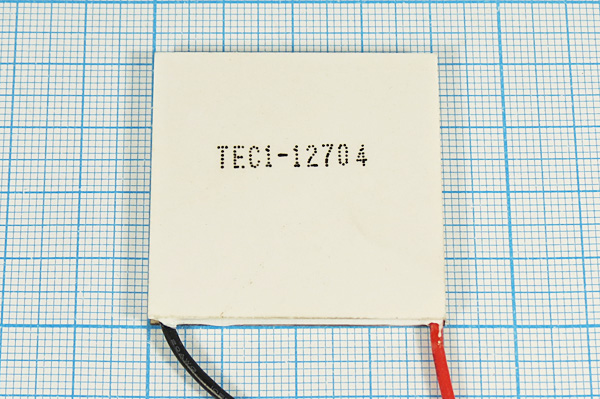 Используемая экспериментальная установка
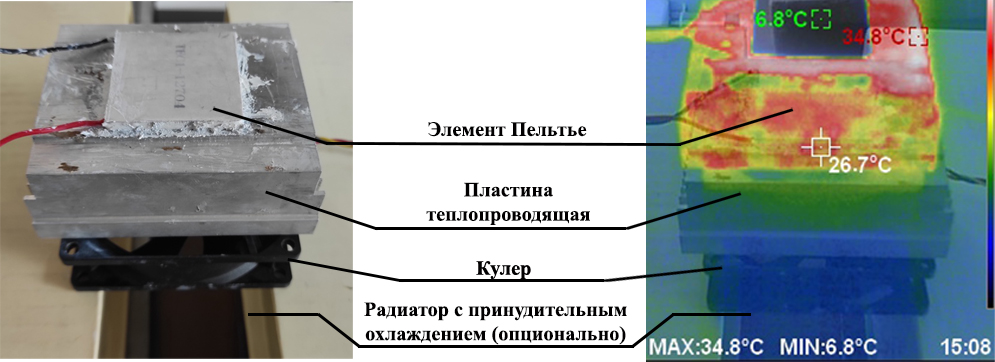 а)                                                                               б)
Экспериментальная установка: а) – состав, б) – фотография с тепловизора
Изменение температуры сторон элемента при недостаточной интенсивности его охлаждения
Изменение температуры «холодной» ТЭМ при различных типах охлаждения
Зависимость температуры сторон элемента от напряжения питания в установившемся режиме термоэлектрического модуля
Зависимость температуры от подаваемого напряжения на выходе установки системы климат-контроля костюма СИЗ
Выводы:
Инерционность данной системы позволяет использовать    релейное регулирование напряжения питания на    термоэлектрический модуль для стабилизации требуемой    температуры;
Определены предварительные параметры    производительности системы вентиляции костюма, а также    осуществлен подбор элементной базы: возможно применение    аккумуляторных модулей типоразмера 18650;
Рассмотрены потенциально возможные технические решения    по повышению КПД системы климат-контроля костюма    средств индивидуальной защиты: возможно применение    радиатора с большей площадью теплоотведения, а также    применение продувочных вентиляторов с большей    мощностью.